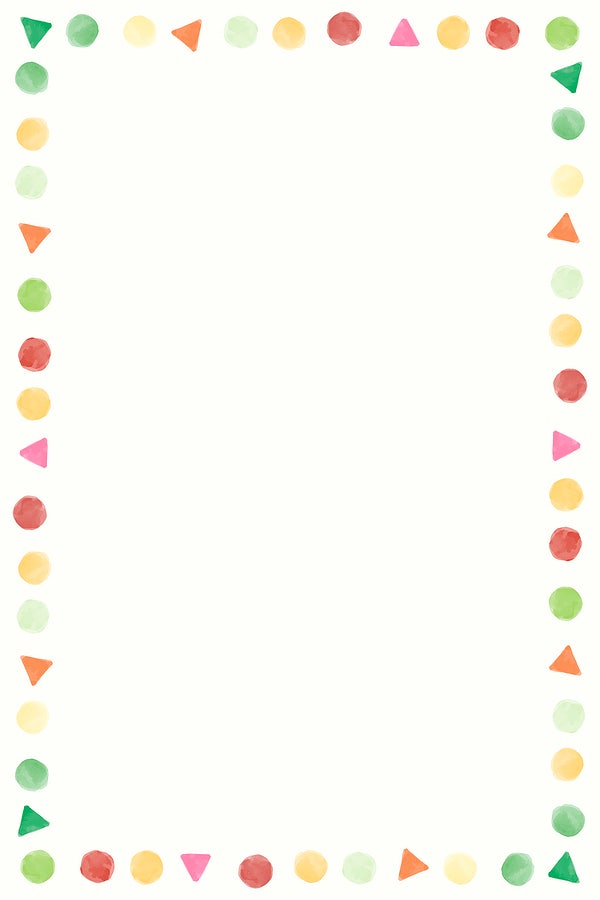 MIERCOLES, 4 /11/2020
PALABRAS HOMÓGRAFAS
Trabajo con tolerancia, solidaridad y convivencia para la prevención de  violencia en el plan educativo.
Las homógrafas son palabras que se escriben y se pronuncian igual pero tienen un significado diferente. 

Ejemplo: 

Copa del árbol – copa de vino – sombrero de copa
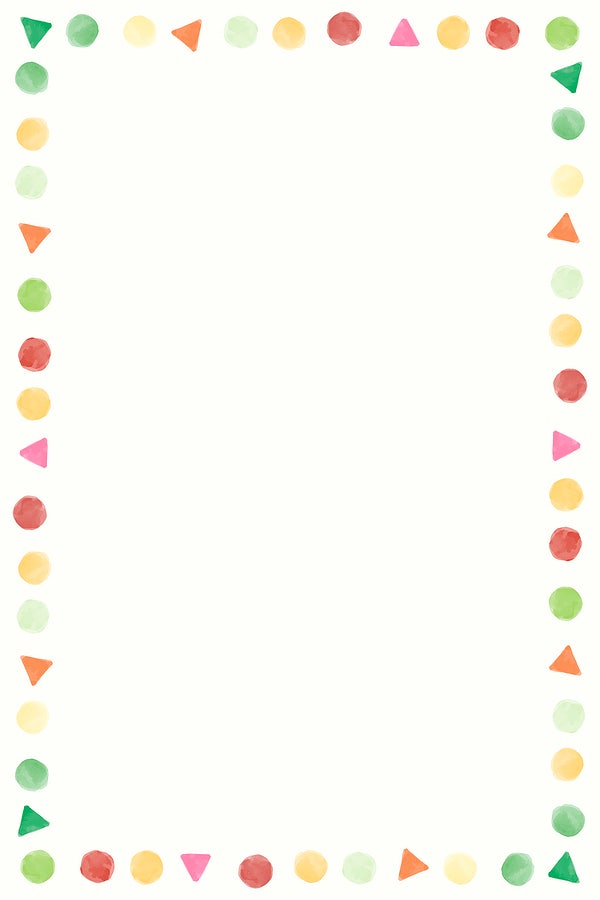 Copa recipiente de cristal
Copa del árbol
Sombrero de copa
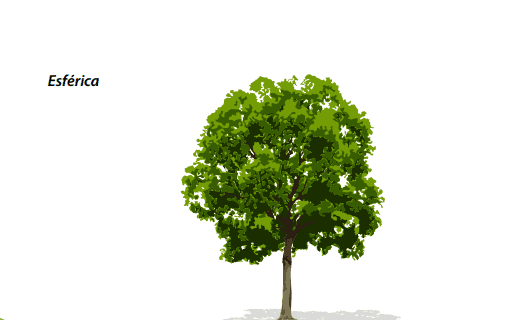 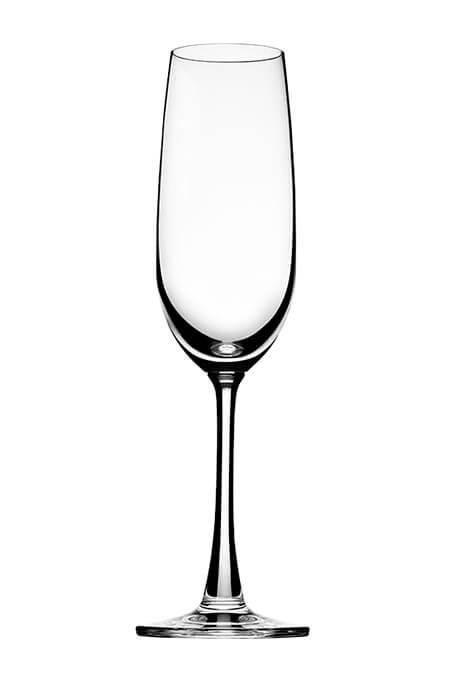 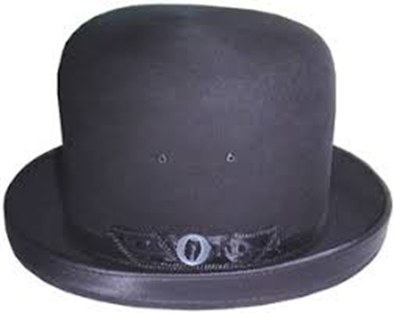 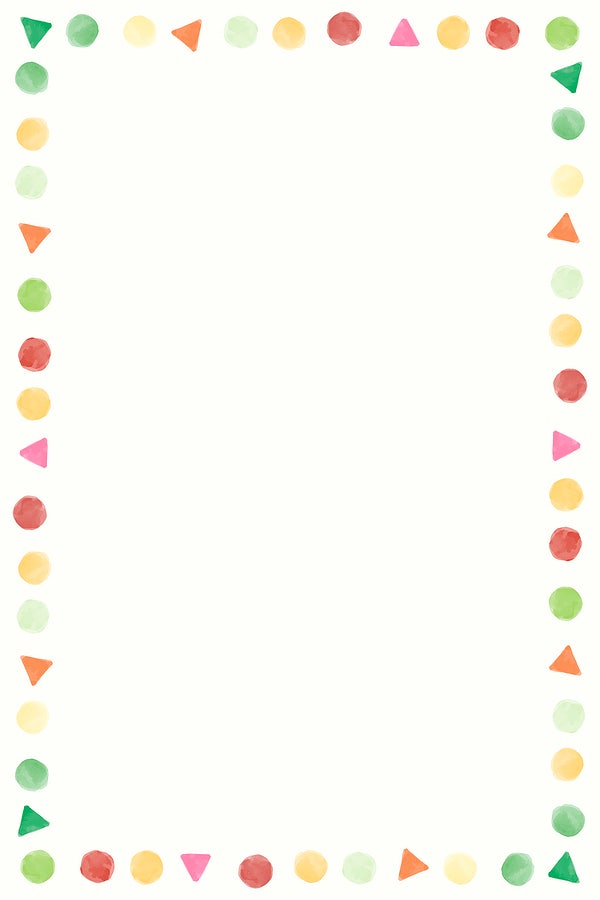 MUÑECA

Parte del cuerpo entre la mano y el antebrazo
juguete de niña
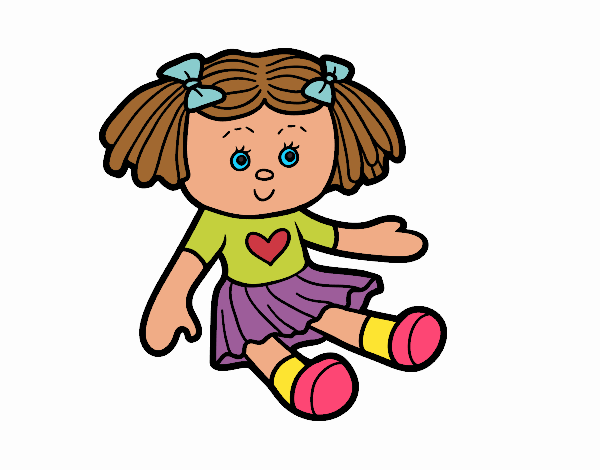 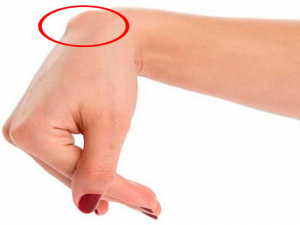 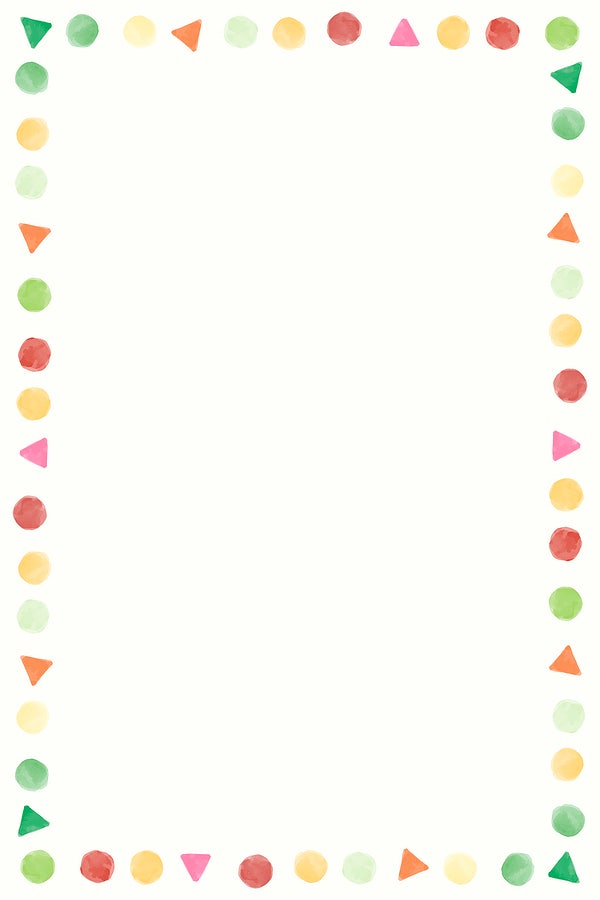 ORA
Acción de rezar
HORA
      Indica el tiempo
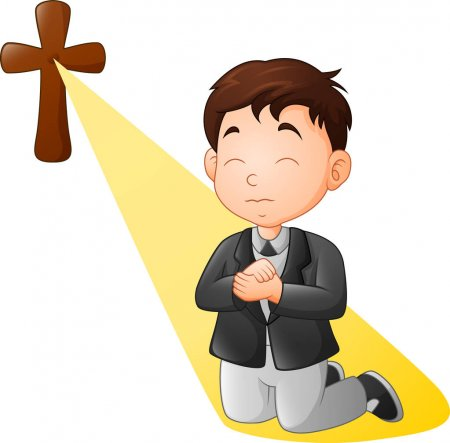 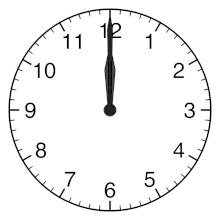 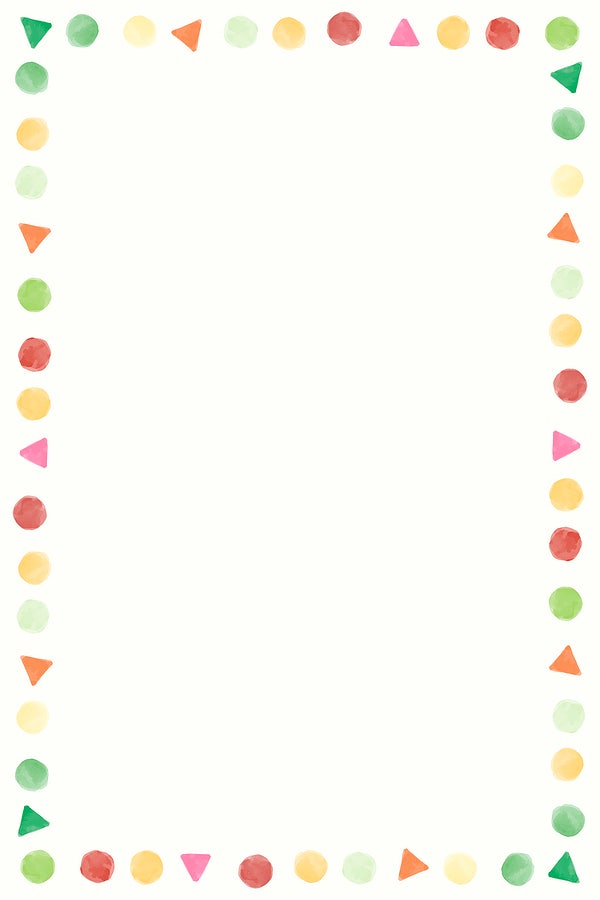 Animal doméstico y mamífero
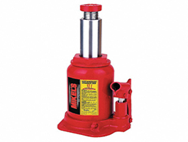 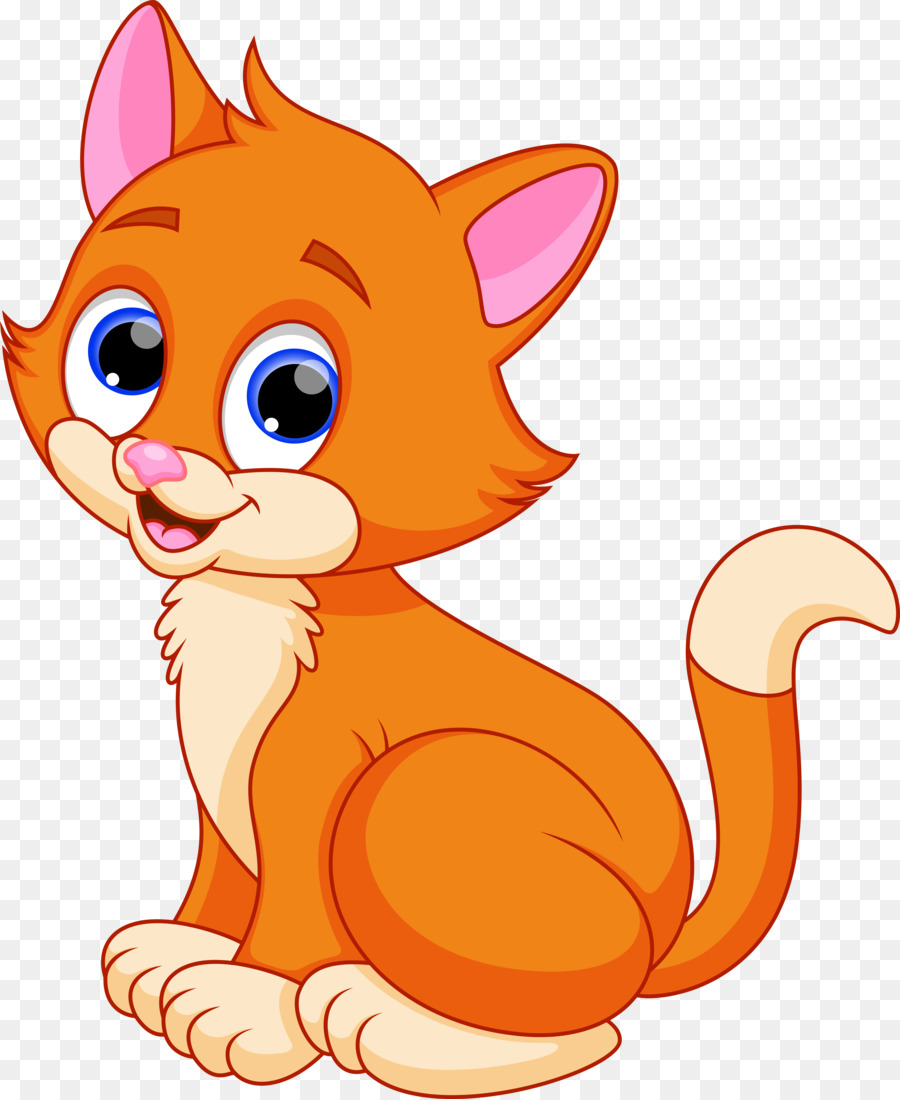 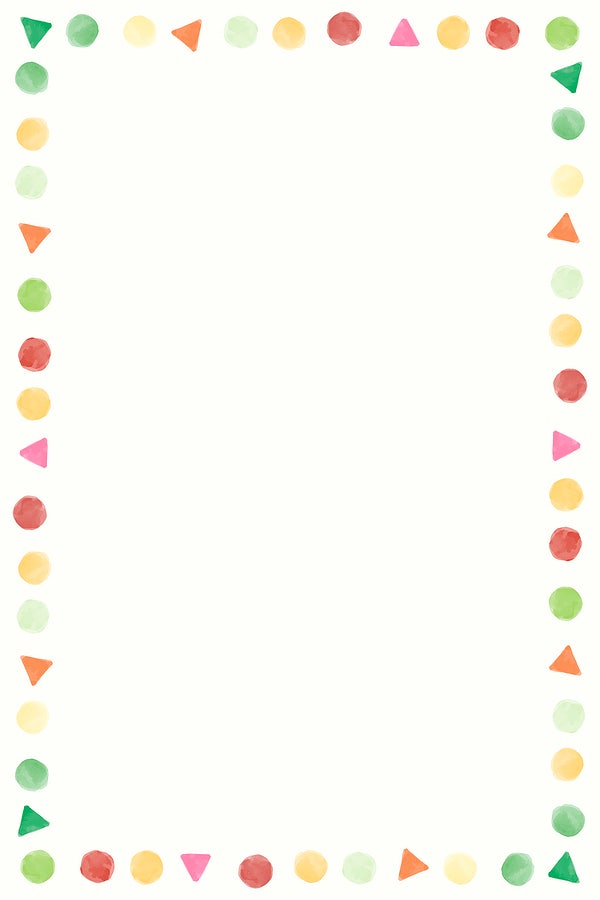 ROSA 

Nombre de  flor
Nombre de persona
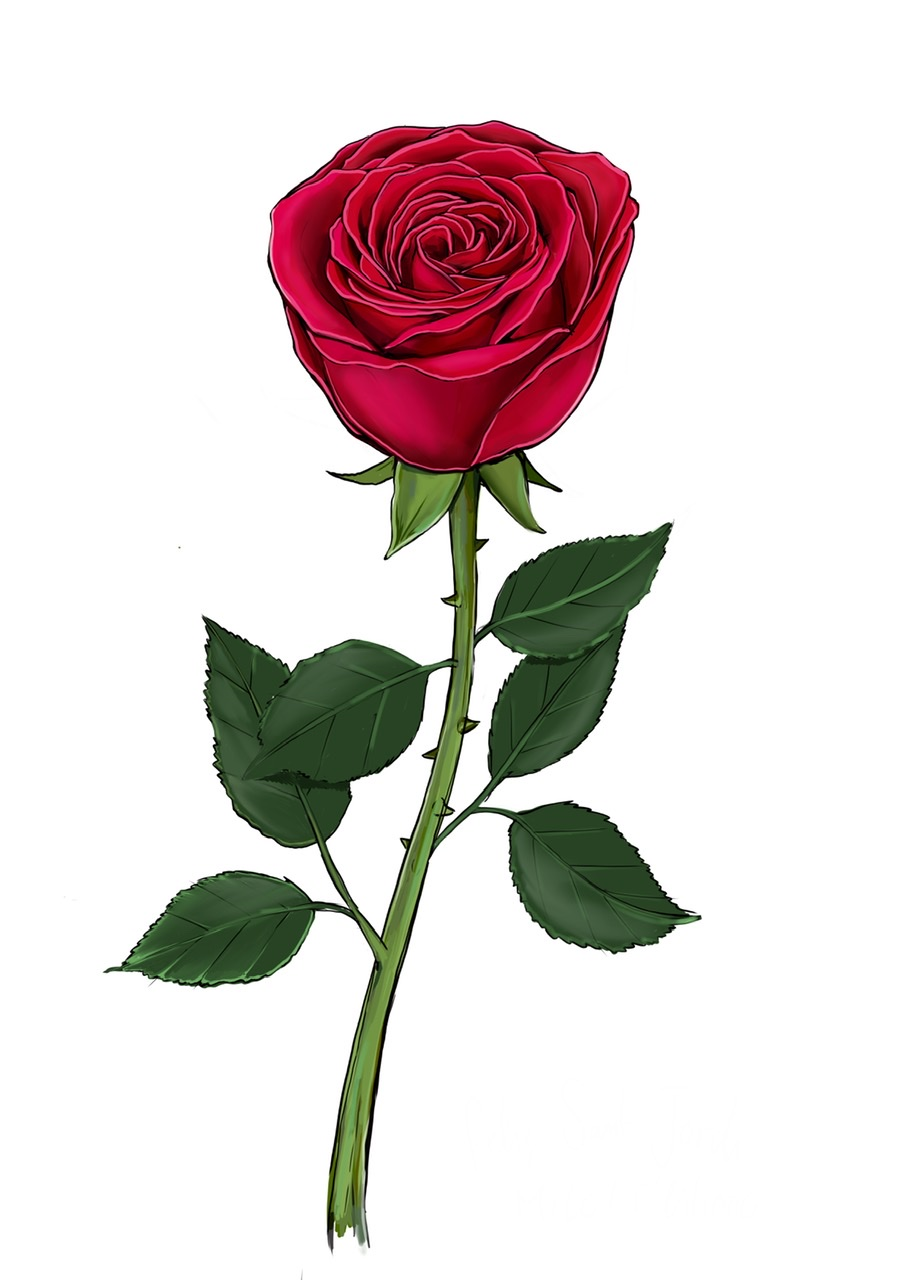 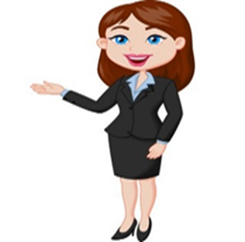 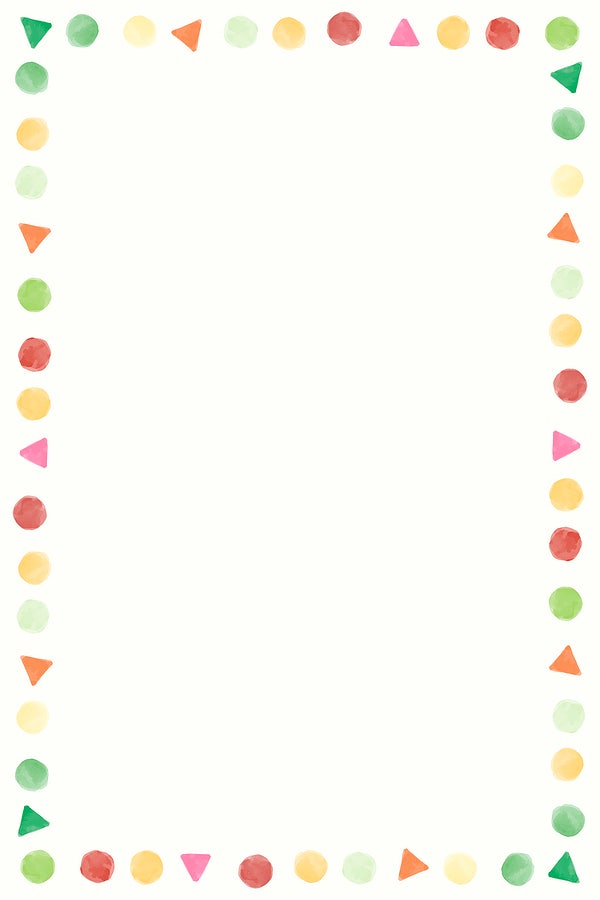 PICO

 Boca de un ave
Herramienta que sirve para picar una superficie
Montaña de cumbre puntiaguda
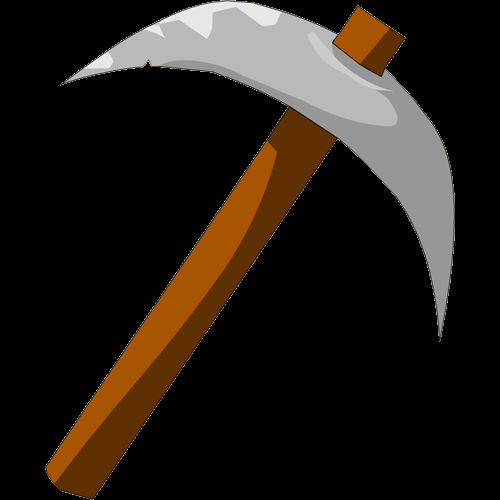 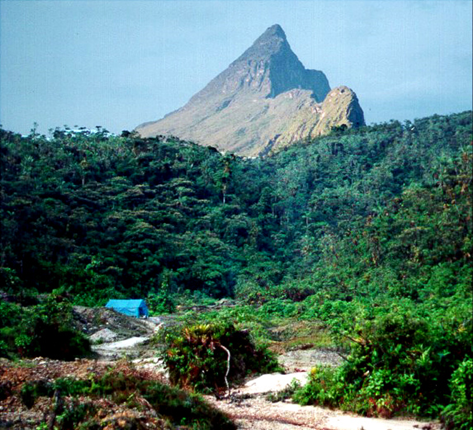 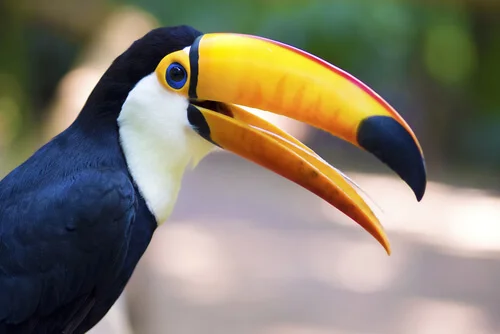 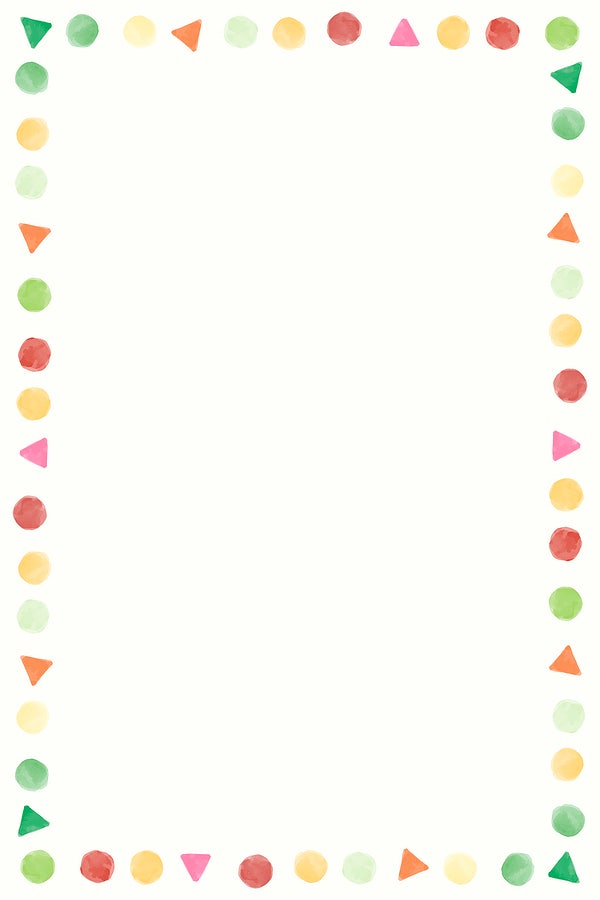 de animal
COLA 
Para  pegar
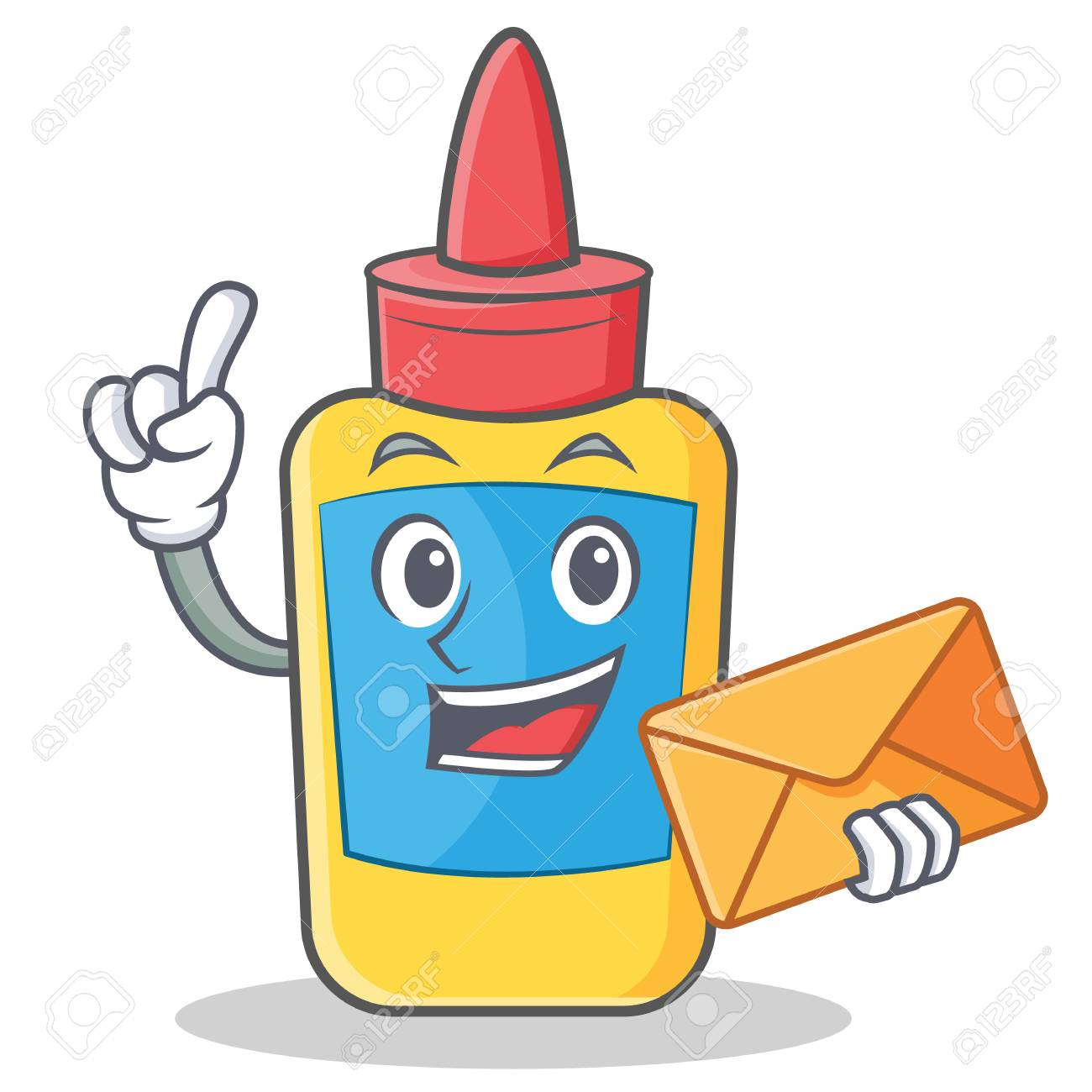 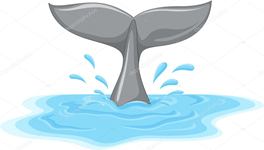 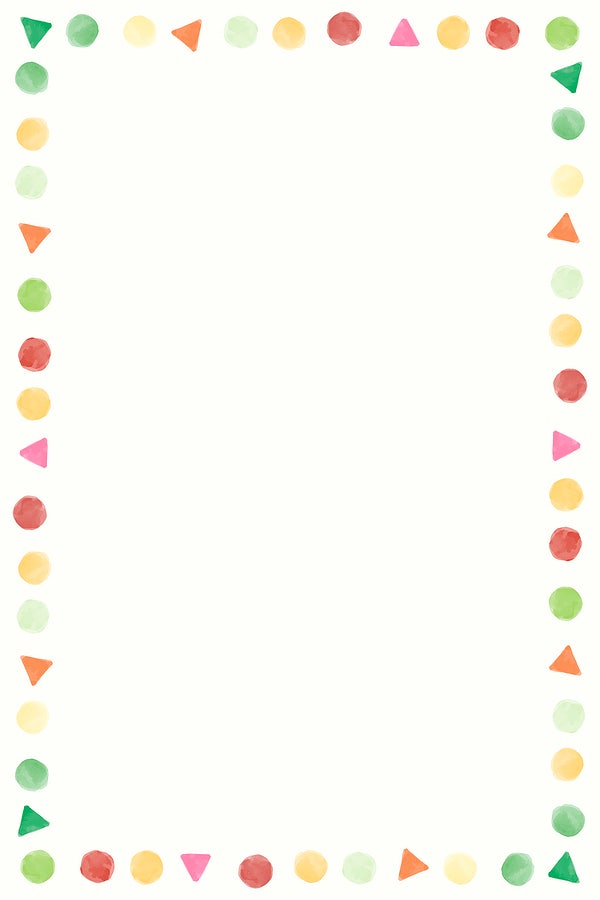 Escribe oraciones con los dos dibujos que mas te hayan gustado